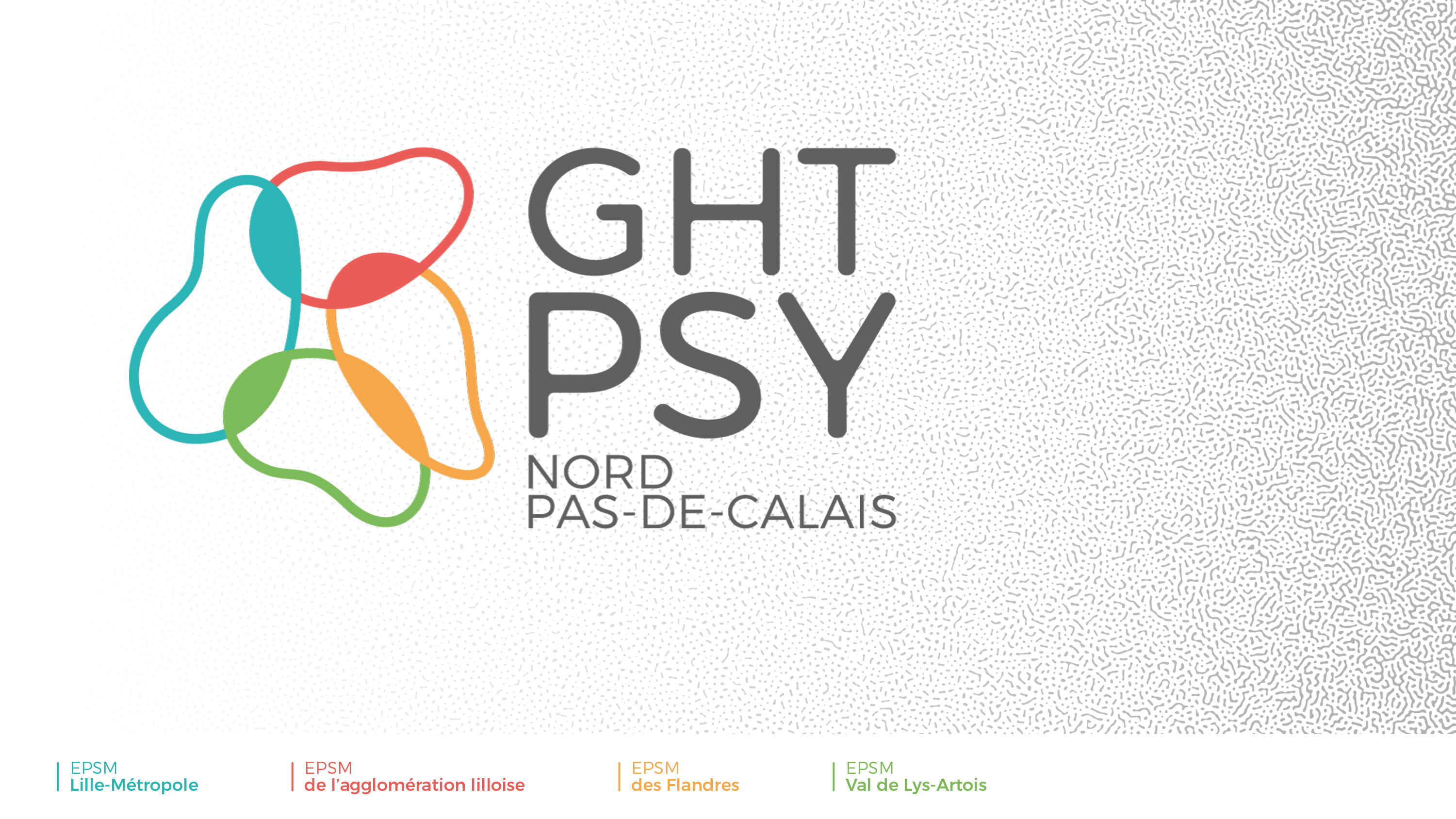 TRANSFERT DES ACQUIS A DOMICILEEN RPSPOLE PEVELE CAREMBAULT
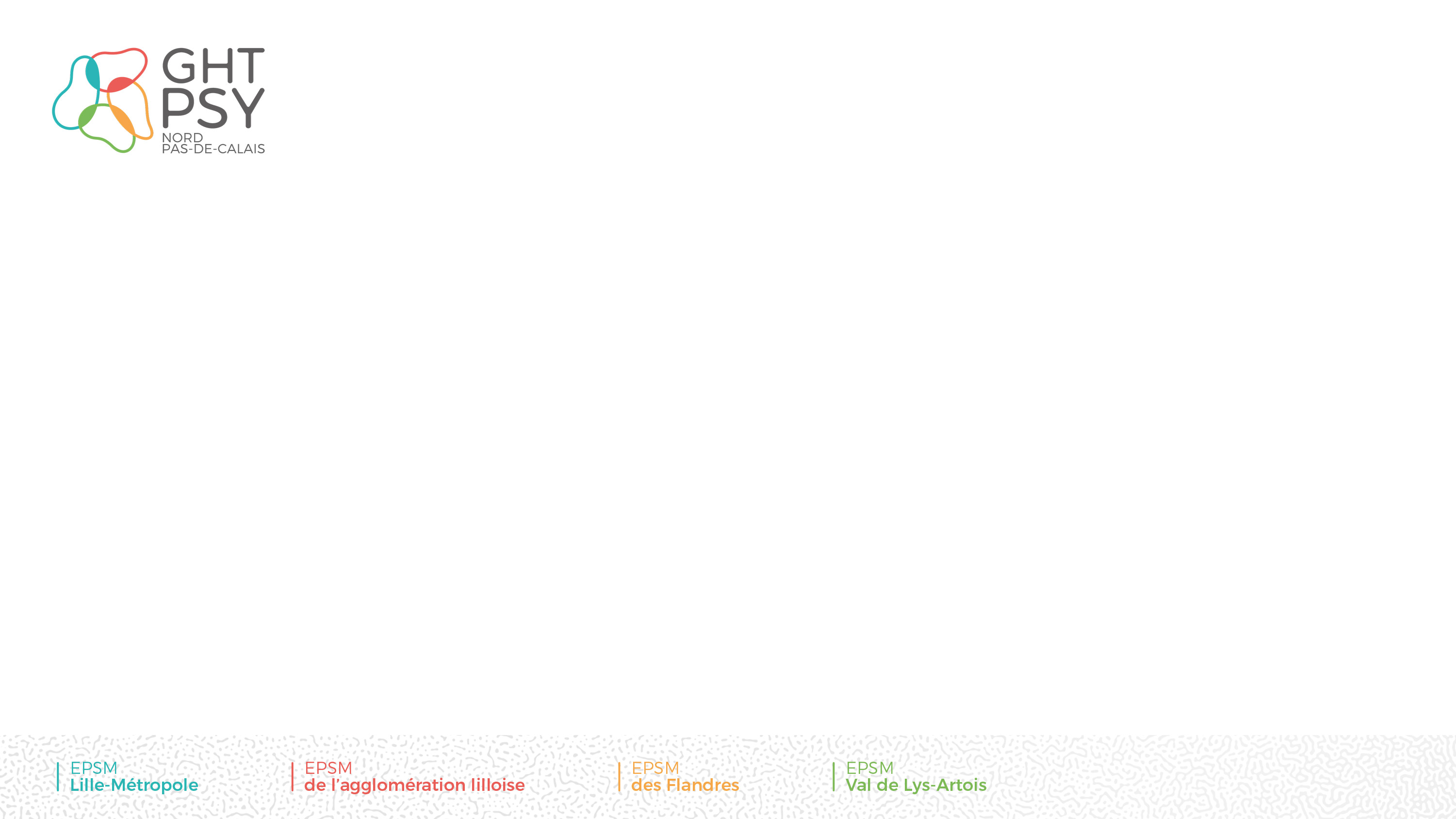 CENTRE DE PROXIMITE TRI-SECTORIELASTRE G09 – NOEMI G10 – PHENIX G21
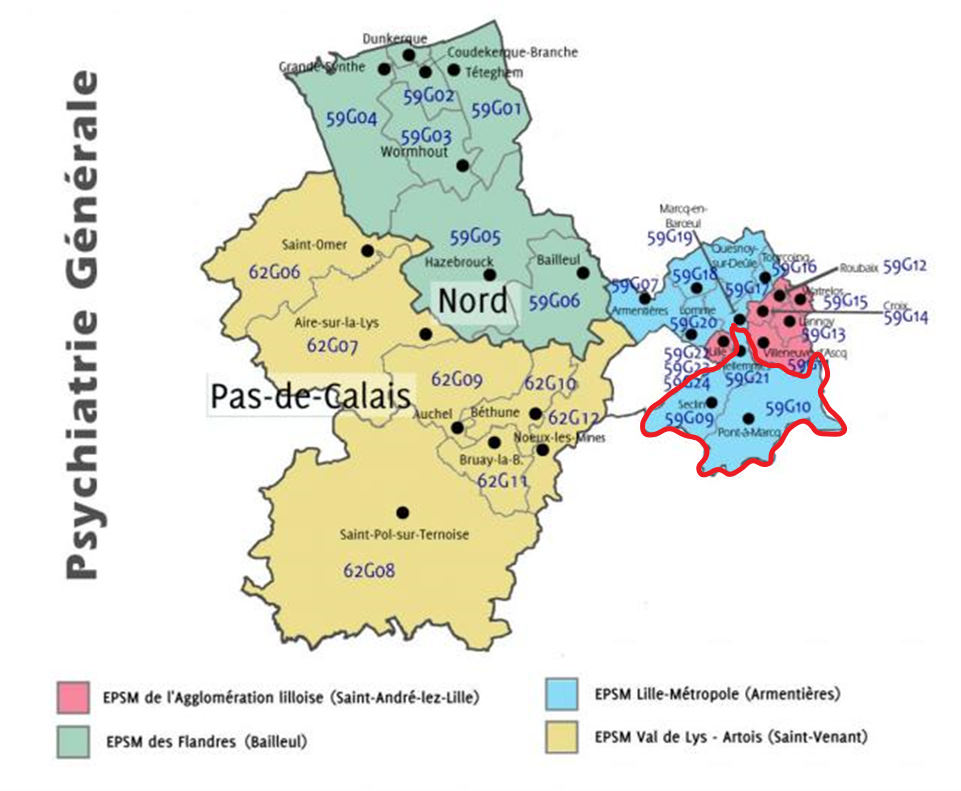 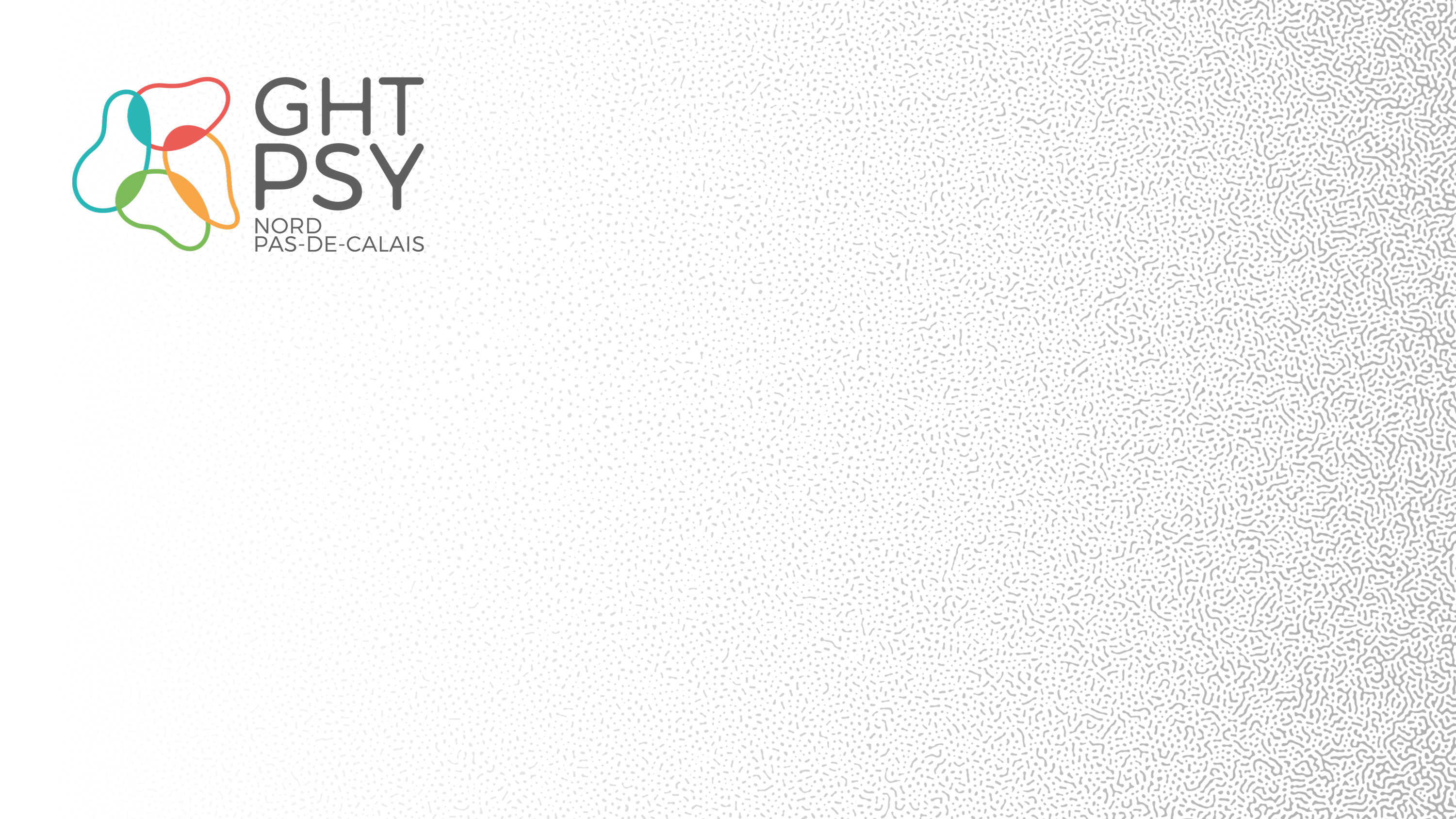 De la RC au transfert des acquis dans la Vie Quotidienne
LA PROCEDURE GENERALE DE RESOLUTION DE PROBLEME
CAS CLINIQUE
Madame L. 61 ans ancienne secrétaire notariale vit seule, 2 enfants :
Troubles cognitifs au niveau des fonctions exécutives
Besoin d’un temps de réflexion
Objectifs :
Ouverture des courriers
Traitement des courriers (médicaux et administratifs)
Classement des documents
Résultats :
Anticipation
Transfert de la stratégie à d’autres domaines du quotidien (repas)
Pôle Pévèle Carembaultle 12 Décembre 2022AG RPS GHT PSY NPDC